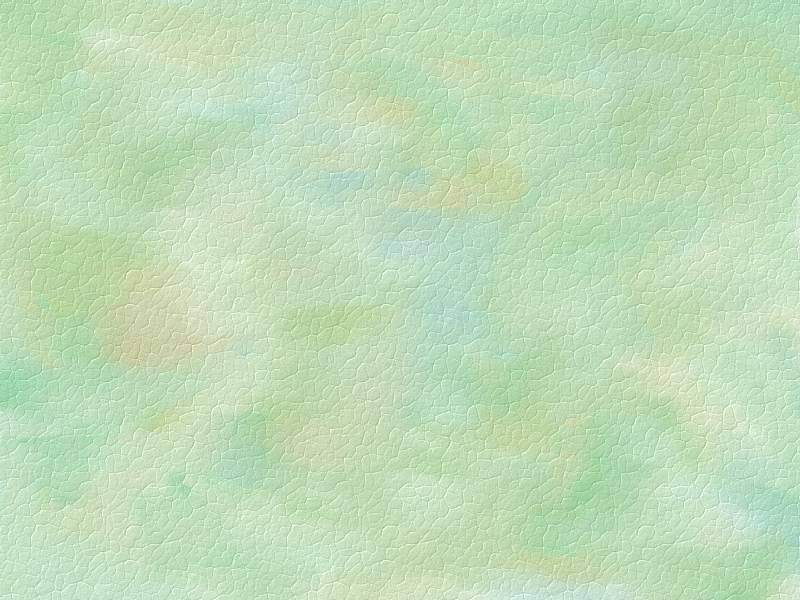 ĐẠI SỐ 9
Bài dạy
§ 3.  GIẢI HỆ PHƯƠNG TRÌNH
          BẰNG PHƯƠNG PHÁP THẾ
GV:
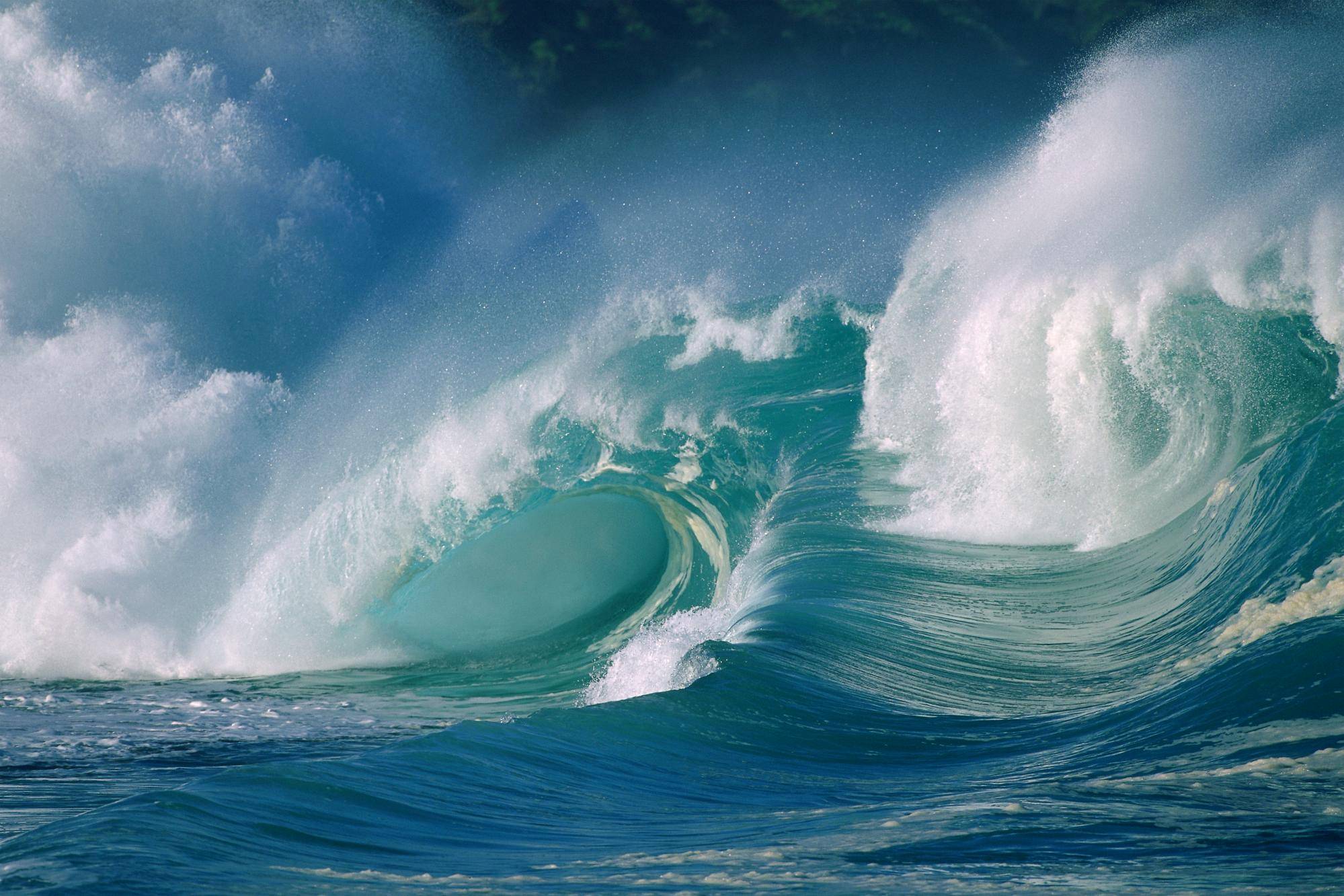 §3.  GIẢI HỆ PHƯƠNG TRÌNH BẰNG PHƯƠNG PHÁP THẾ
Tiết 33.
Ví dụ 1.
Xét hệ phương trình
1. Quy tắc thế
Từ (1)  x = 3y + 2  (1’)
- Thay (1’) vào (2) ta có:
-2(3y + 2) + 5y = 1 (2’)
-Lập được hệ mới
* Sau khi đã áp dụng quy tắc thế , ta có thể giải hệ (I)    như sau
Vậy hê (I) có nghiệm duy nhất là:  ( -13; -5)
* Cách giải như trên gọi là giải hệ phương trình bằng phương pháp thế
* Quy tắc thế (SGK- trang 13)
Cách  giải hệ phương trình bằng phương pháp thế:
+Từ một phương trình của hệ đã cho ta biểu diễn một ẩn theo ẩn kia rồi thế vào phương trình còn lại để được một phương trình mới (một ẩn)
+ Lập hệ phương trình mới gồm hai phương trình vừa tìm được
+ Giải hệ phương trình mới một ẩn tìm được
+ Kết luận nghiệm của hệ phương trình đã cho.
Vậy hê (I) có nghiệm duy nhất là:  ( 2 ; 3)
Giải hệ phương trình:
Ví dụ 2.
Giải:
2.  Áp dụng:
Vậy hệ đã cho có nghiệm duy nhất là  (2; 1)
* Có thể trình bày cách giải như sau:
Giải hệ phương trình:
Ví dụ 2.
Giải:
Từ (1)  y = 2x-3   thế vào (2)  ta có.
  5x - 6 = 4
  x = 2
x + 2(2x-3) = 4
Thế x = 2  vào y =  2x-3  =>  y = 4 -3 = 1
Vậy hệ đã cho có nghiệm duy nhất là  (2; 1)
?1.
Giải hệ phương trình:
Vậy hệ đã cho có nghiệm duy nhất là (7;5)
Chú ý: (sgk-trang 14)
Ví dụ 3. Giải hệ phương trình:
Từ  (2)  y = 2x+3  , thế y vào phương trình (1)
4x -2(2x+3) = - 6
  4x - 4x = -6 + 6    0x = 0
Phương trình  0x = 0  nghiệm đúng với mọi R
Vậy hệ (III) có vô số nghiệm 
 và tập nghiệm là:
?2.
Chia hai vế của (1) cho -2  ta có:
?2.
Hai đường thẳng  4x – 3y = -6 và -2x + y = 3 
trùng nhau nên hệ đã cho có vô số nghiệm.
* Hai đường thẳng trùng nhau 
nên hệ đã cho có vô số nghiệm.
?3.
Giải hệ phương trình:
* Bằng minh họa hình học
(1)    y = - 4x +2  (d)
(2)   2y = - 8x +1    y = - 4x + 1/2  (d’)
Hai đường thẳng (d) và (d’) song song  ( a = a’ = -4 )
Do đó hệ (IV) vô nghiệm
* Bằng phương pháp thế
Từ (1)  Suy ra  y = - 4x +2  , thế vào (2) ta có,
8x +2(-4x+2) =1  8x-8x =1-4   0x = 3  (vô nghiệm)
Vậy hệ (IV) vô nghiệm
Tóm tắt cách giải hệ phương trình bằng phương pháp thế.
(SGK-trang15)
Dặn dò về nhà: 
 Đọc lại SGK
 Soạn bài tập: 12; 13 ;16  (sgk- trang 15-16)
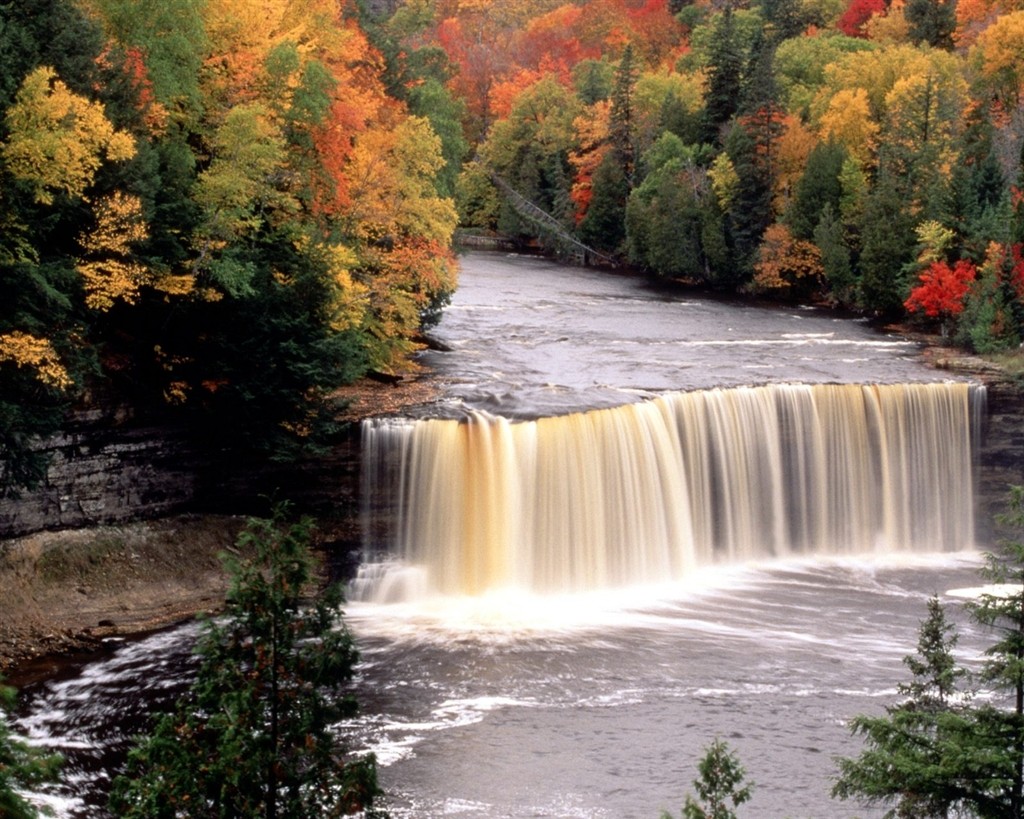 Chúc các em học tốt